Laborbasierte Surveillance SARS-CoV-2 – Datenstand 11.04.2023
1
Bundeslandebene Datenstand 11.04.2023
2
Wo wird getestet bzw wird noch getestet? –Datenstand 11.04.2023
3
Daten aus dem Meldesystem - Ausbrüche
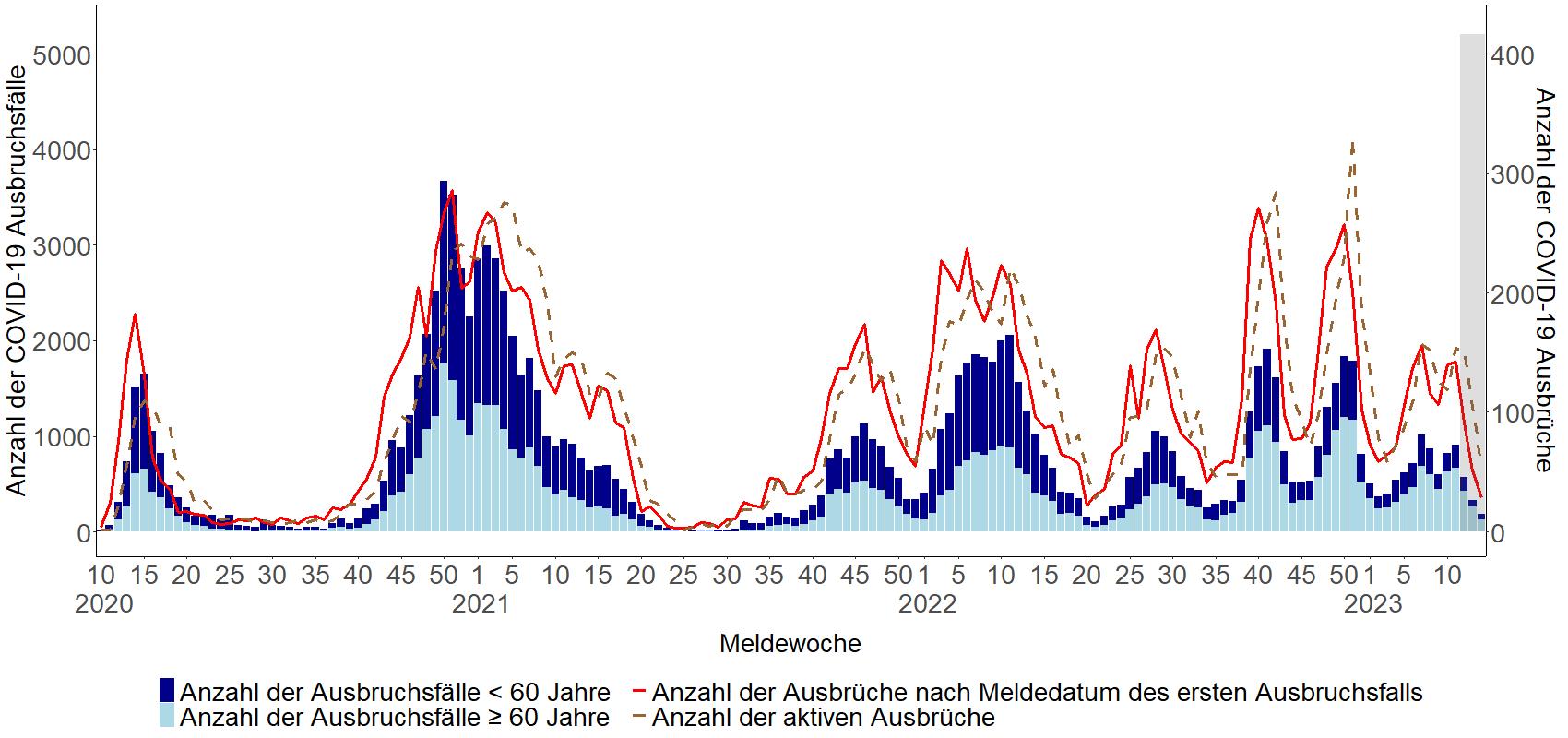 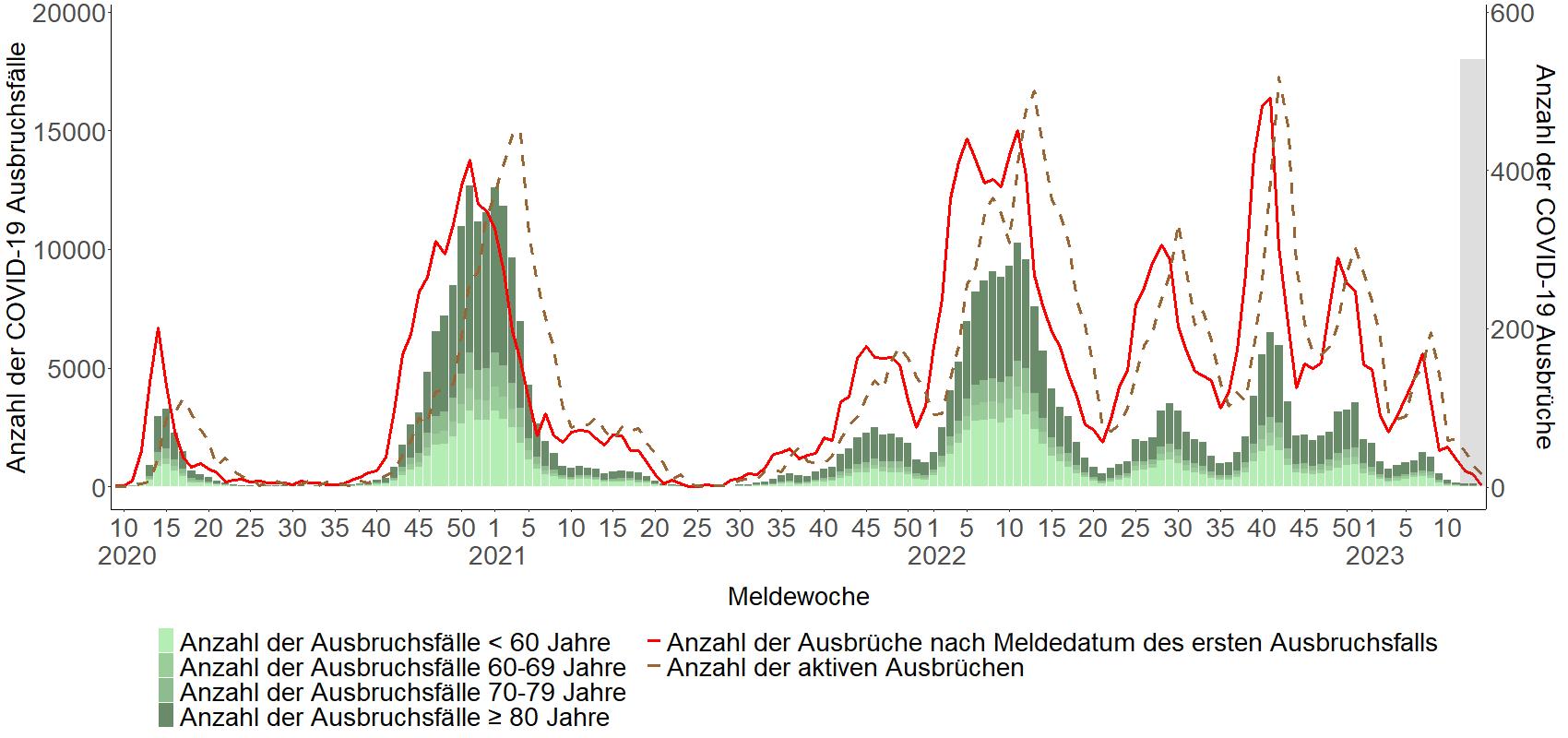 4